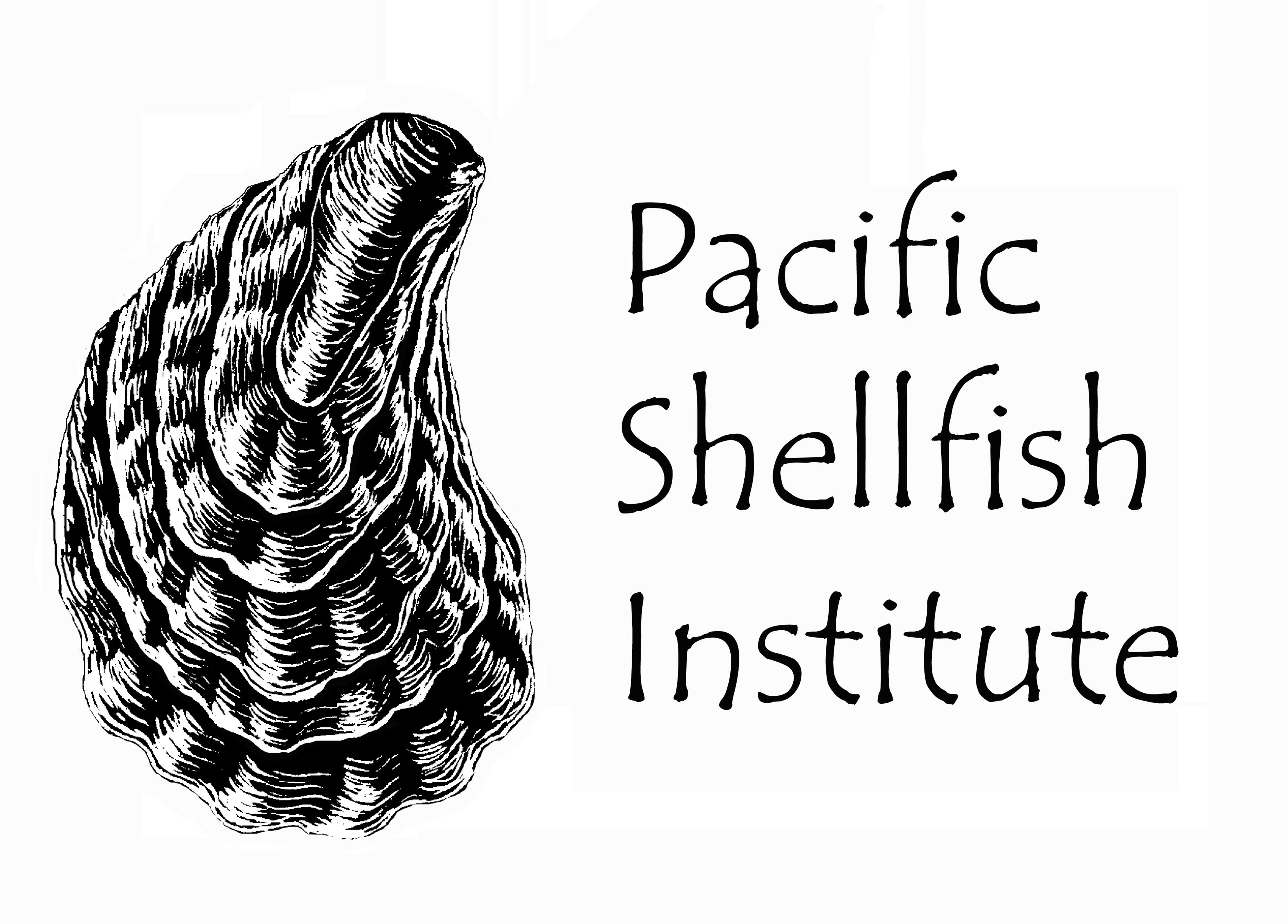 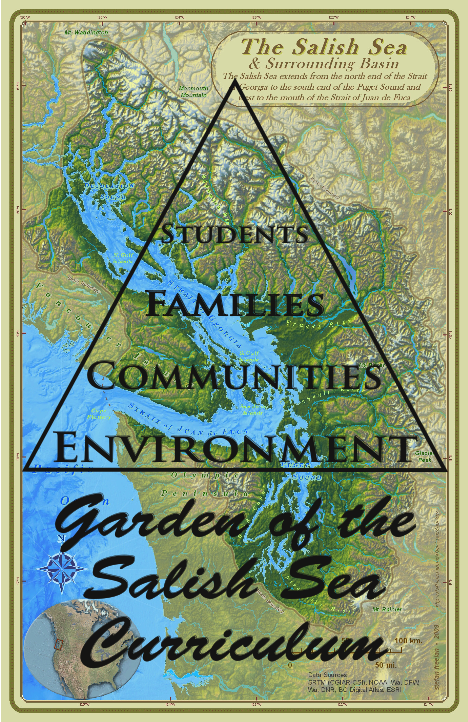 Garden of the Salish Sea
Curriculum
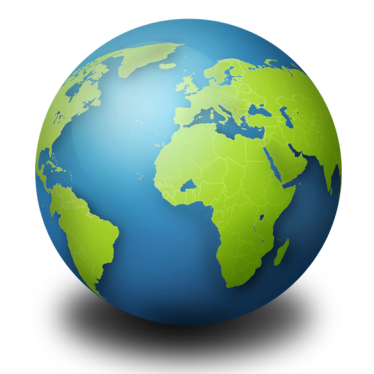 This product is funded through a Public Participation Grant from the Department of Ecology.
[Speaker Notes: Introduction to the name of the curriculum, Who you are, and how this presentation will answer many questions students might have. Ask students to hold questions they might have for the end of the presentation, but I might have questions for the students and will be looking for students with quietly raised hands to answer my questions.]
The Salish Sea &
Northwest Straits
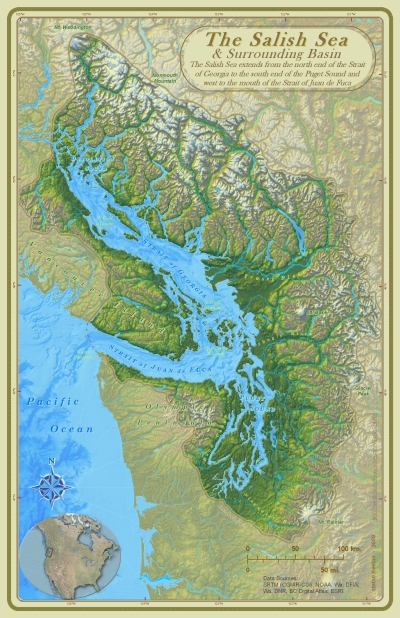 Strait of Georgia

Strait of Juan De Fuca

Puget Sound
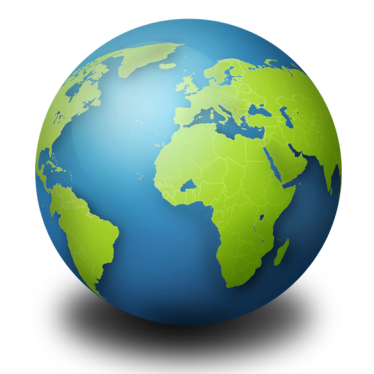 The Salish Sea Basin covers 7000 square miles
[Speaker Notes: Ask students what is this map of?]
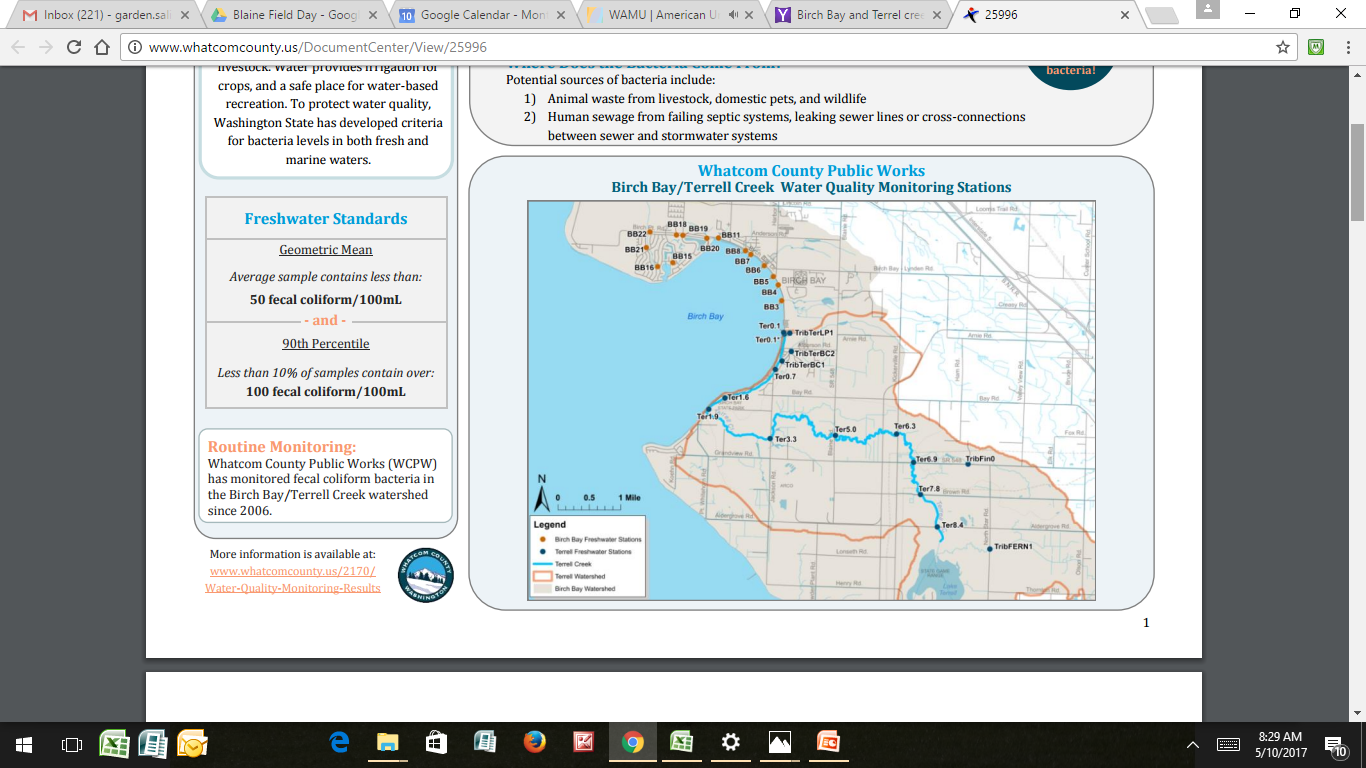 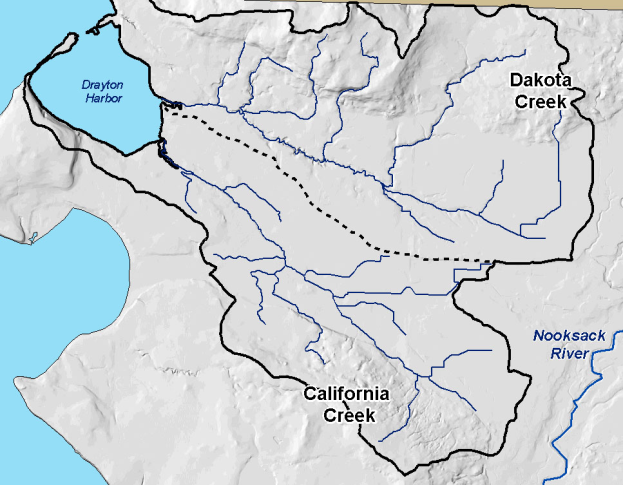 2019 transect
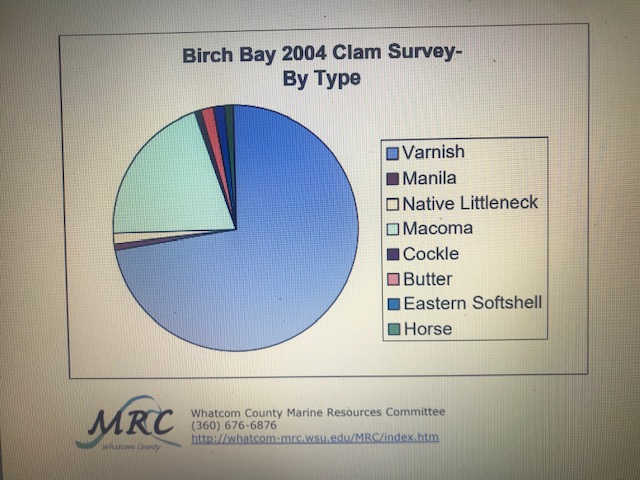 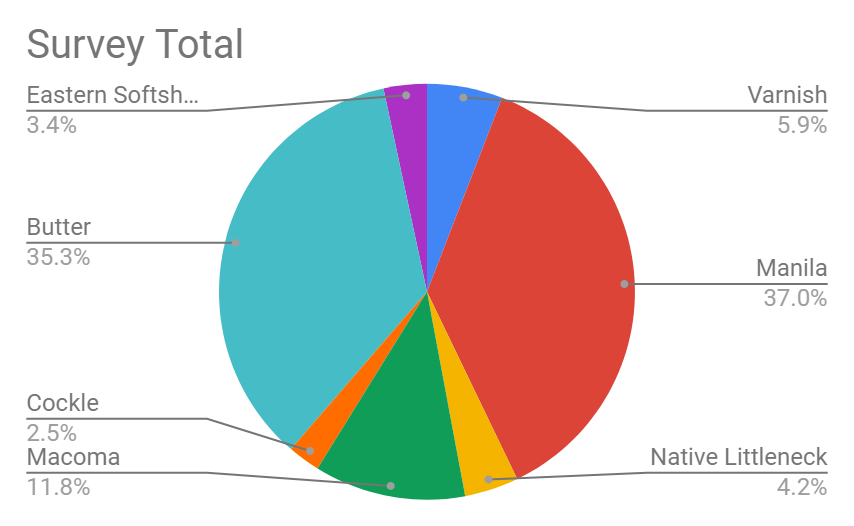 Total clams – 119

GSSC student clam survey data
Whatcom Marine Resource Committee, 2004
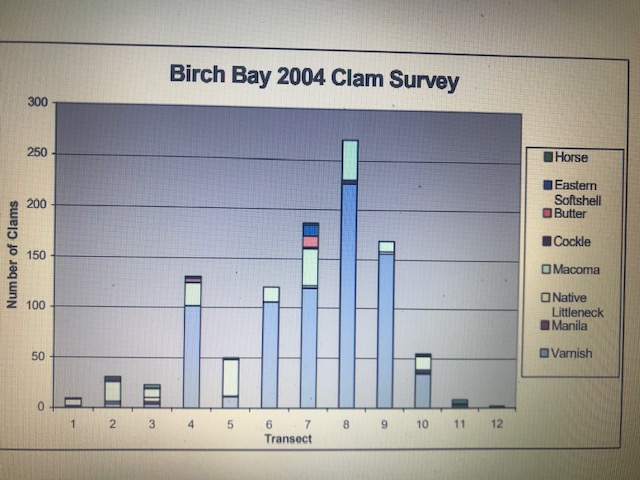 Whatcom Marine Resource Committee, 2004
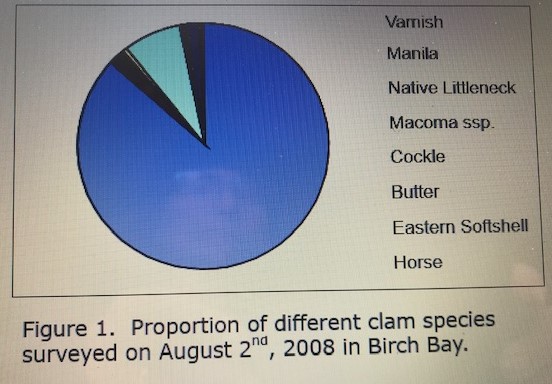 Whatcom Marine Resource Committee, 2008
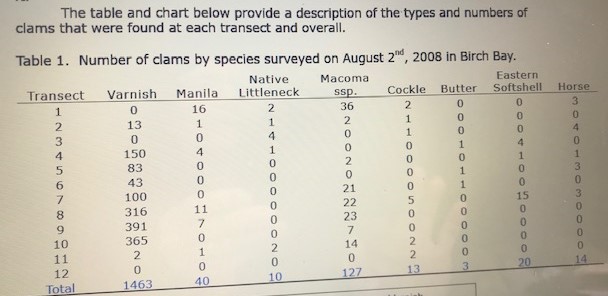 Figure 1.  Proportion of different clam species surveyed on August 2nd, 2008 in Birch Bay.
Birch Bay 2008 Clam Survey Results
The Birch Bay clam surveys were conducted
on August 2nd, 2008. Forty-six volunteers assisted
with the survey covering twelve transects. The
transects began just northeast of Birch Bay State
Park and were sited every ¼ mile around the Birch
Bay shoreline to just east of the Birch Bay Village
marina.
Transects ran from the upper part of the
beach where clams were first found to the water
line at the low tide (-1.8 ft). Sample holes were
situated every 100 feet along the transects, and
transects ranged in length from 1,100 ft. to 5,000
ft.
The table and chart below provide a description of the types and numbers of
clams that were found at each transect and overall.
Table
2019 Transect
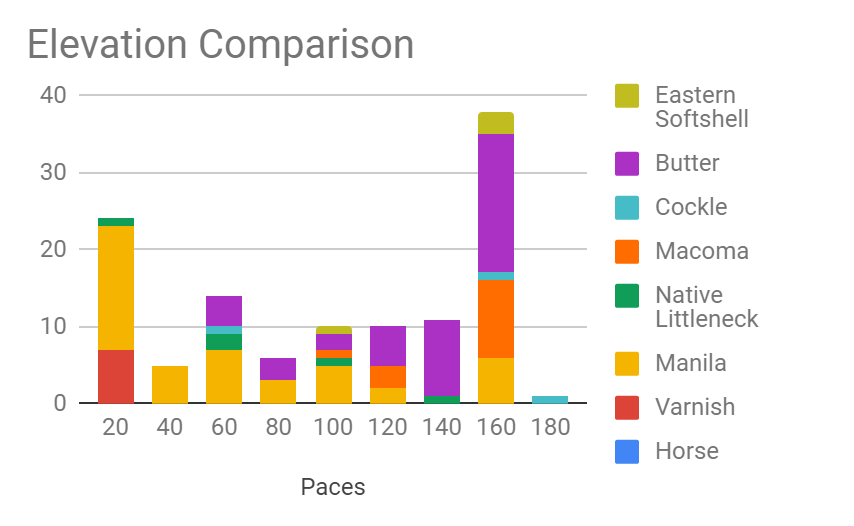 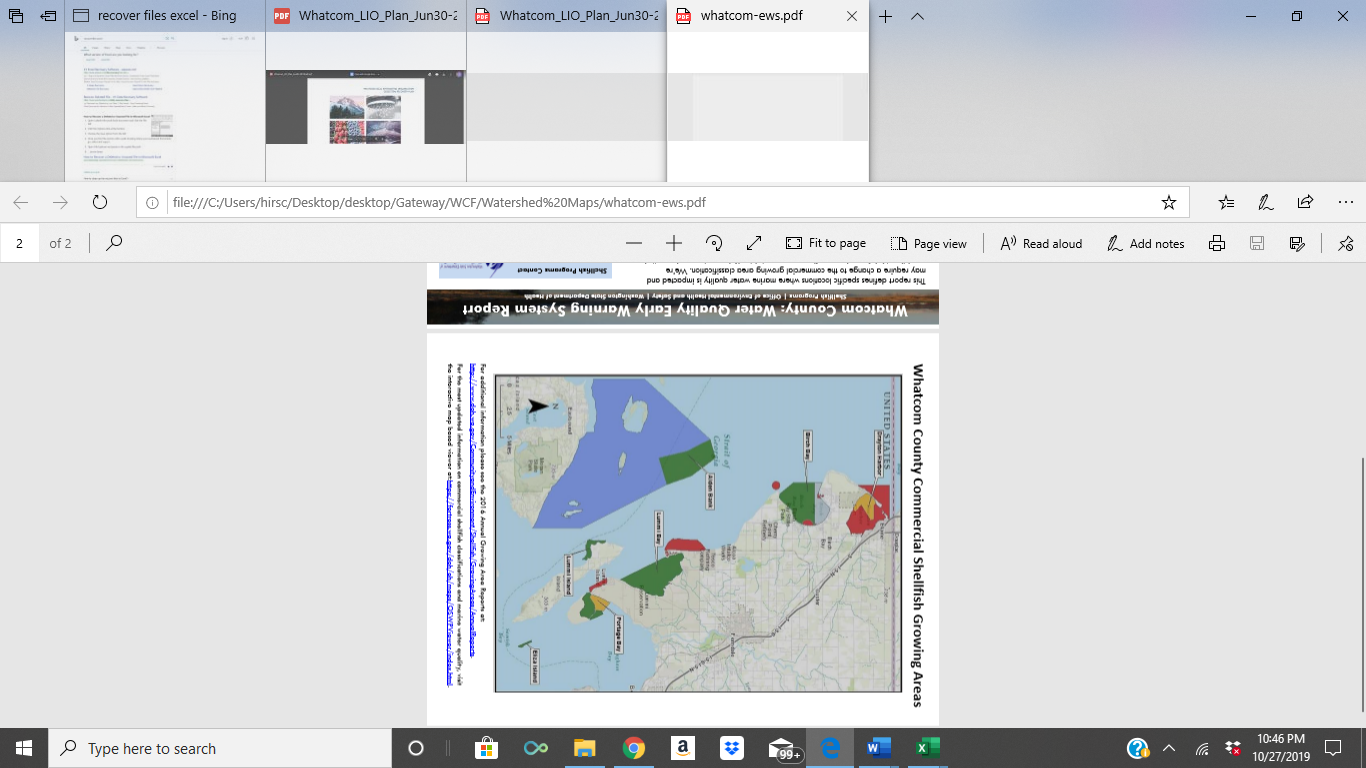 Horse Clam
Hinge is not visible
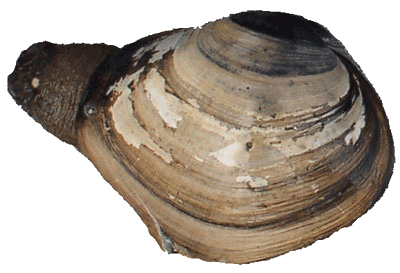 Large gape in shell for siphon
Eastern SoftShell
Hinge is not visible
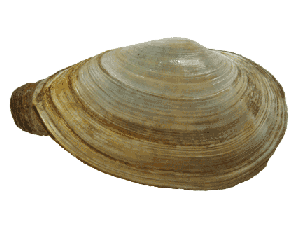 Shells are not mirror images of each other
Shells do not touch each other
Varnish Clam
Brownish varnish coating on outside of shell
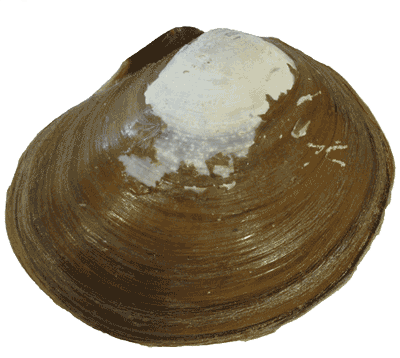 Macoma
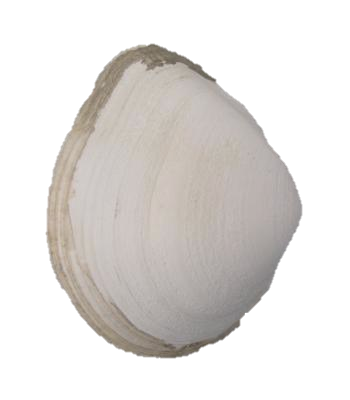 Smooth, thin, white shell
Can have a bend in the shell – “Bent Nose”
Cockle
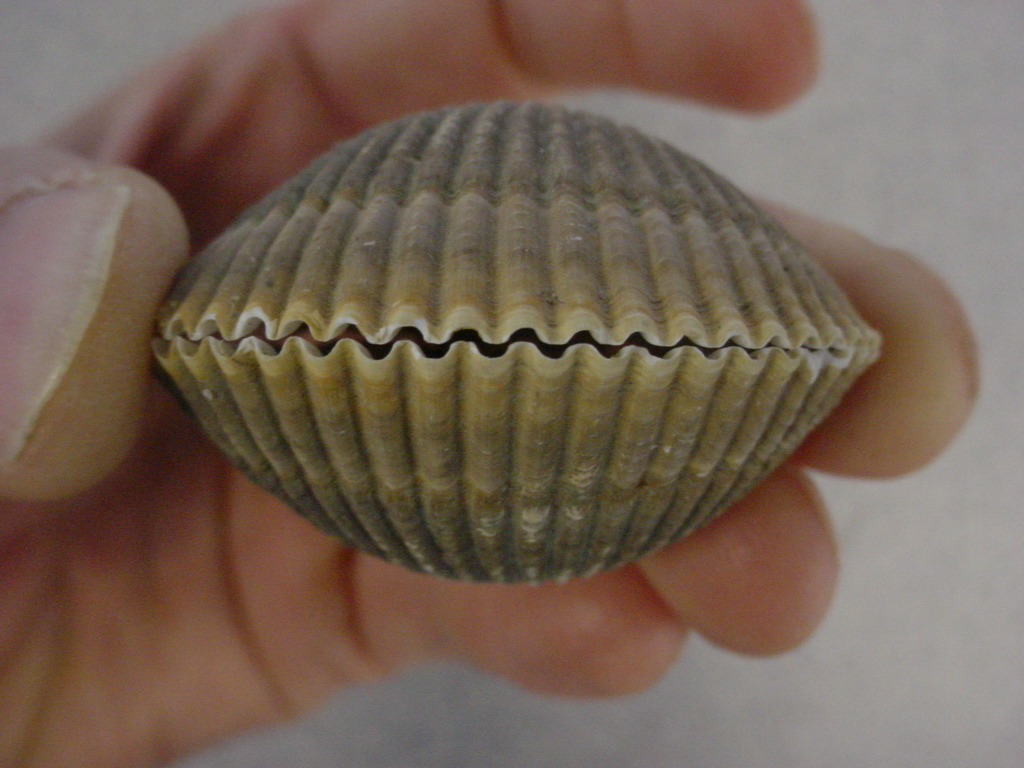 Zig-Zag opening
Deep radiating ridges
Butter Clam
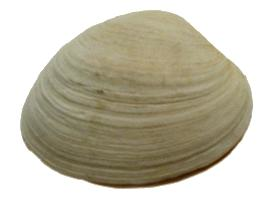 Concentric Rings
Thick white/gray shell
Native Littleneck
Ridges you can feel with your thumb where the two shells meet
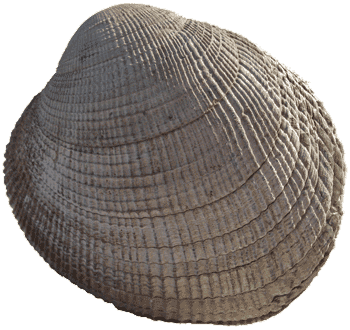 More round than oval shell
Radiating ridges and concentric rings
Manila Clam – Imported from Japan
Smooth when you rub your thumb near the hinge where the two shells meet

“Smooth Like Vanilla… Manila”
Radiating ridges and concentric rings
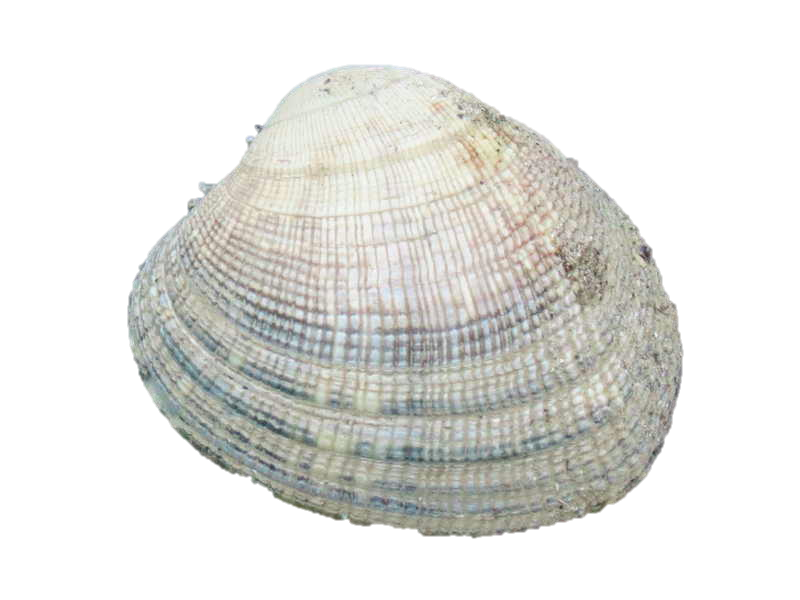 More oval than round
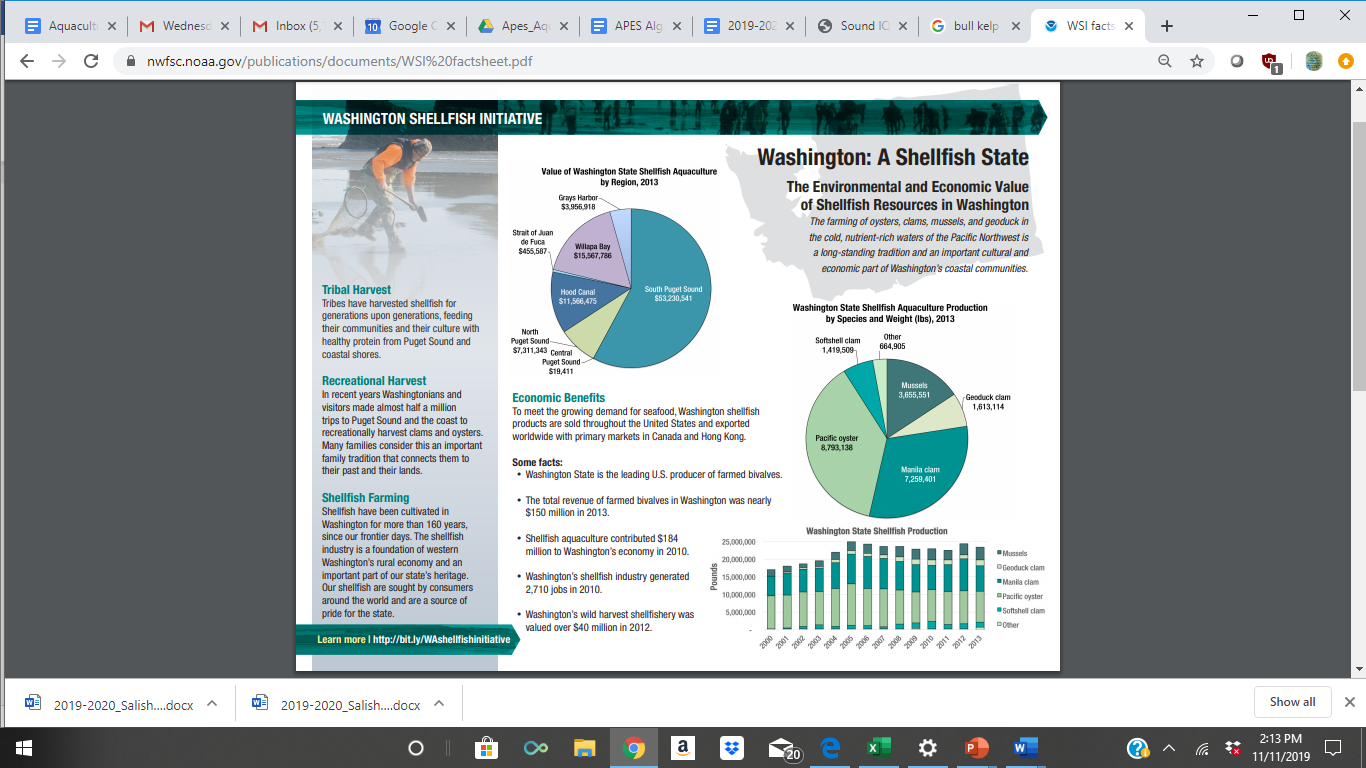 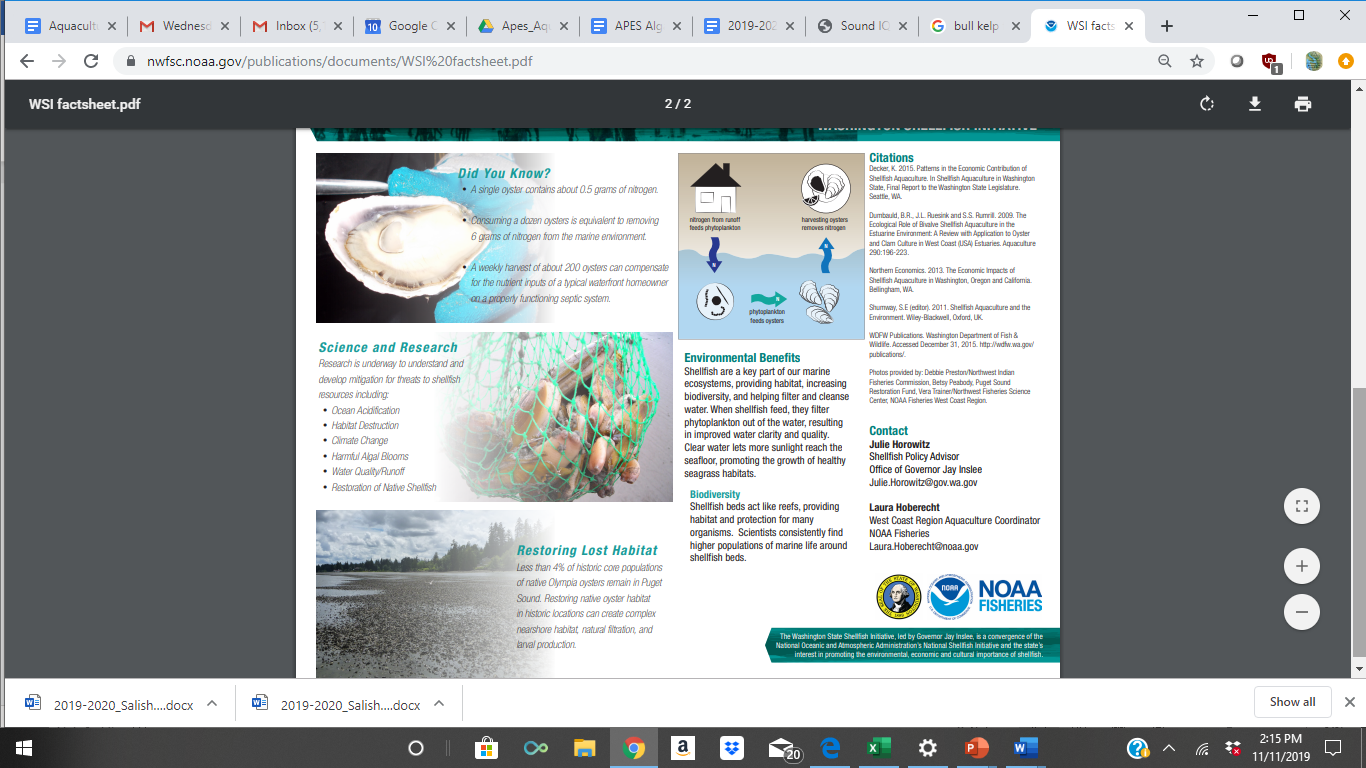 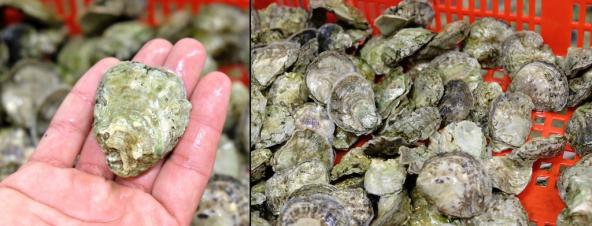 Olympia Oyster – Puget Sound’s only native oysters were nearly wiped out in the 19th century from overharvesting.
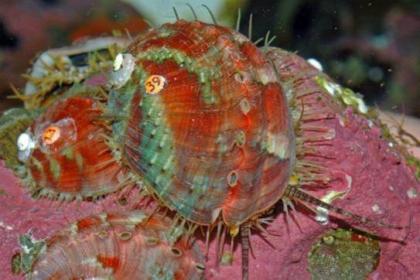 Abalone populations worldwide have been in decline due to over-harvest and habitat degradation. Pinto abalone are an endangered species in the State of Washington.
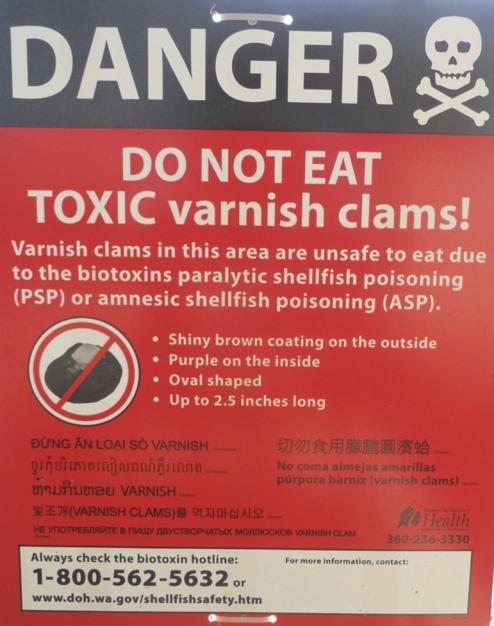 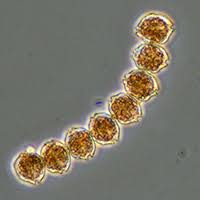 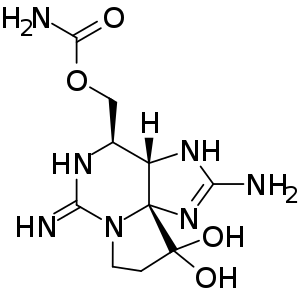 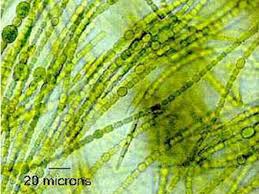 Parlalytic shellfish poisoning caused by toxic algal blooms of blue-green algae (cyanobacteria) or dinoflagellates like Alexandrium sp
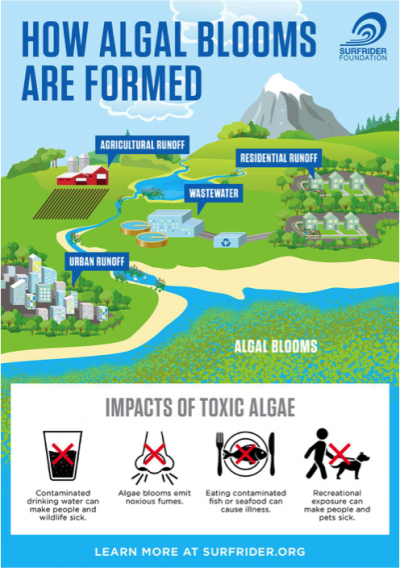 Harmful algal blooms form, when conditions allow cyanobacteria to reproduce rapidly in water with: elevated nutrient levels, high temperatures and still water.
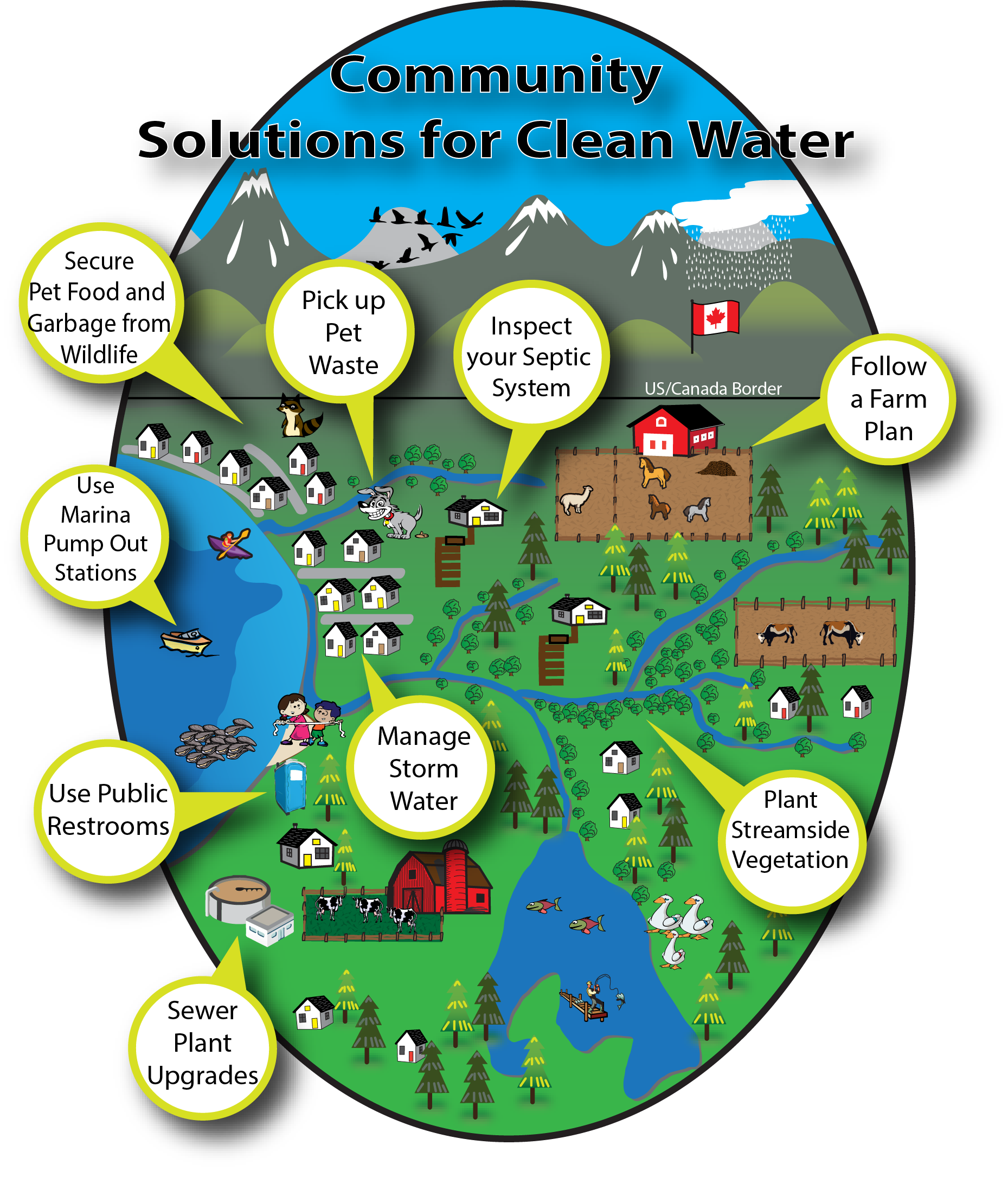 We can reduce our carbon dioxide emissions
1 mile driven in a car = about 1 pound of CO2
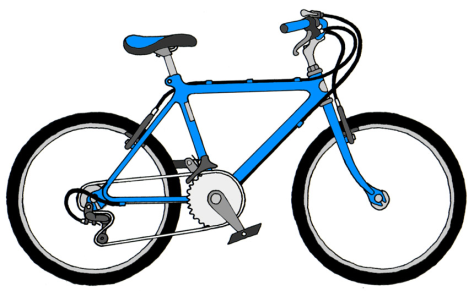 My shell is nice and thick!
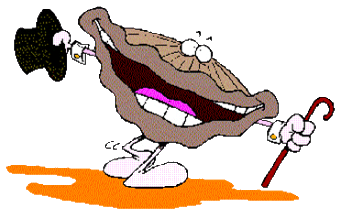 [Speaker Notes: We can ride a bike to school, carpool, take a bus, or walk to reduce transportation emissions]
As Salish Sea Stewards, we can keep our waters healthy which will keep us healthy!
Lets take this Challenge together!
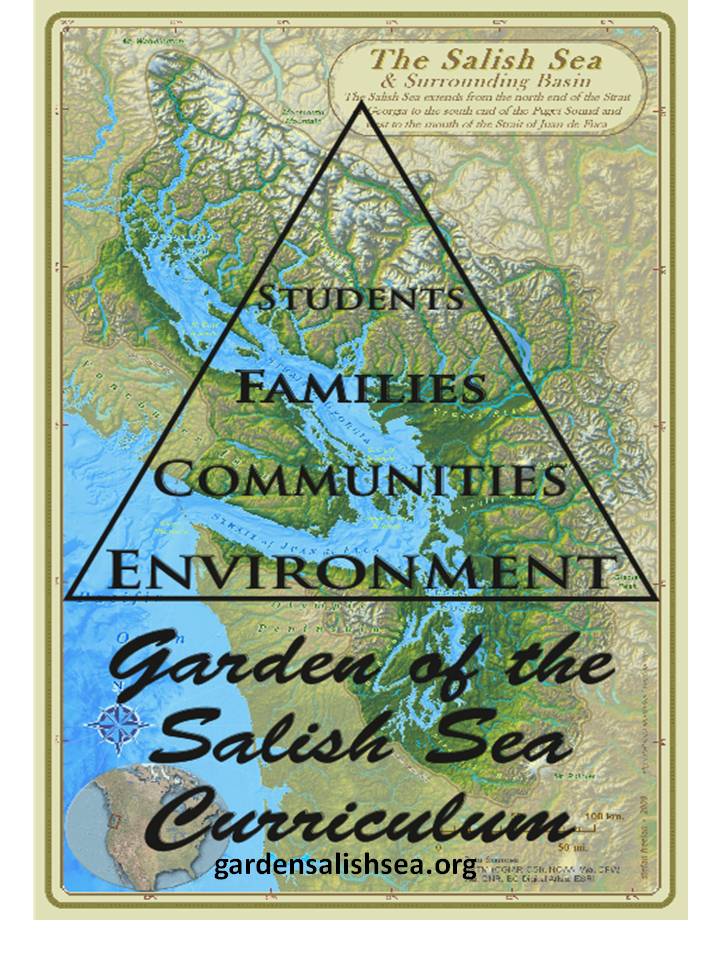 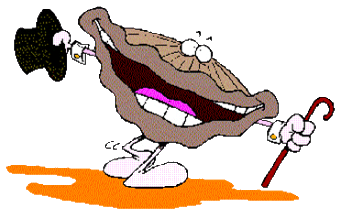